МУНИЦИПАЛЬНОЕ АВТОНОМНОЕ ДОШКОЛЬНОЕ ОБРАЗОВАТЕЛЬНОЕ УЧРЕЖДЕНИЕ ГОРОДА КАЛИНИНГРАДА ЦЕНТР РАЗВИТИЯ РЕБЕНКА – ДЕТСКИЙ САД № 131Всероссийский конкурс «Педагогический дебют»Номинация : «Молодые воспитатели дошкольных образовательных организаций»
Разработка учебного или внеклассного занятия с использованием цифровых технологий
 «Путешествие в музей космонавтики»

Сапунова Ксения Андреевна, 
воспитатель МАДОУ ЦРР д/с №131
Доброе утро солнцу и птицам
Доброе утро улыбчивым лицам
Пусть каждый становится добрым, доверчивым
Пусть доброе утро продлиться до вечера!
Столица России- Москва
Космический телепорт
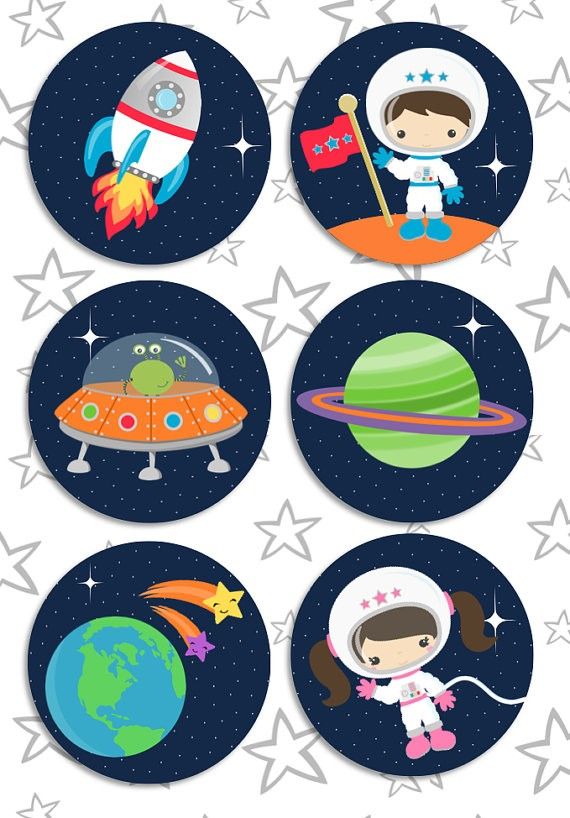 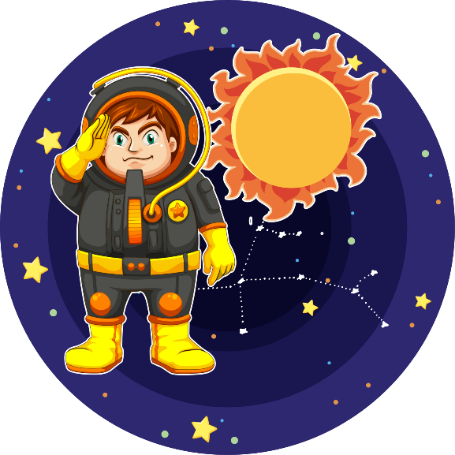 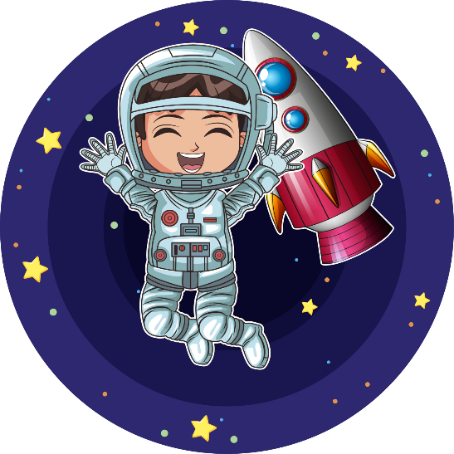 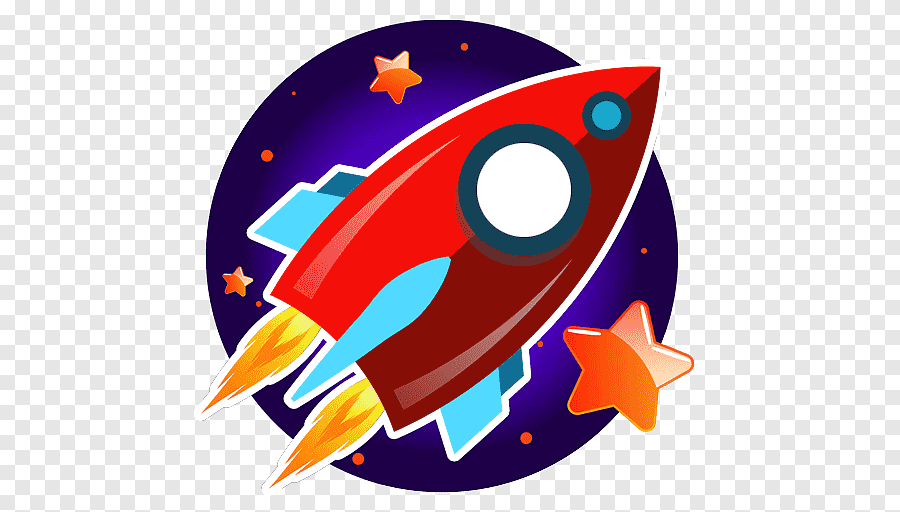 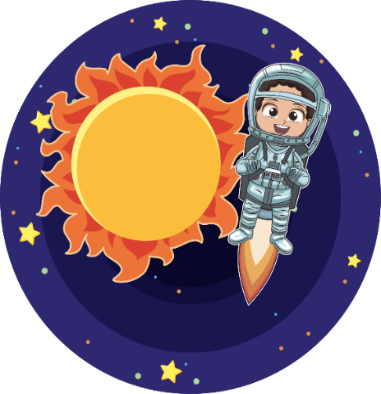 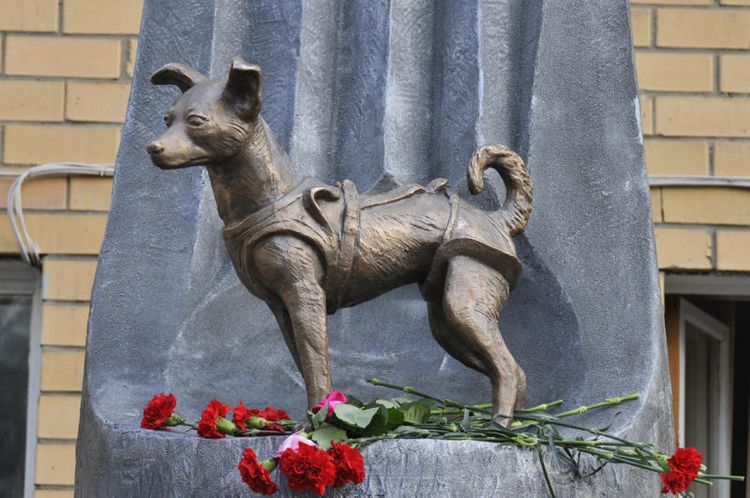 Памятник Белке и Стрелке
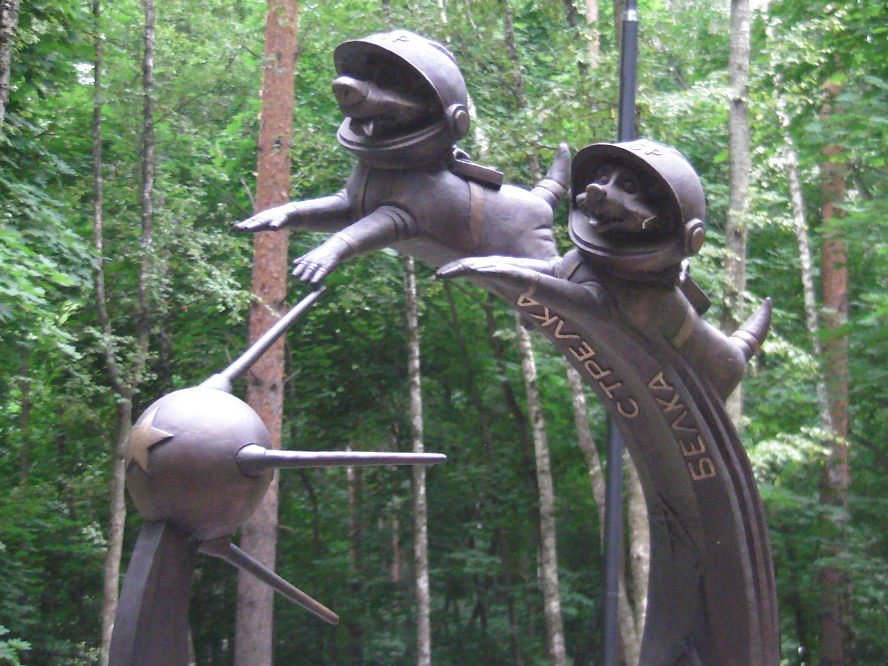 Доскажи словечко
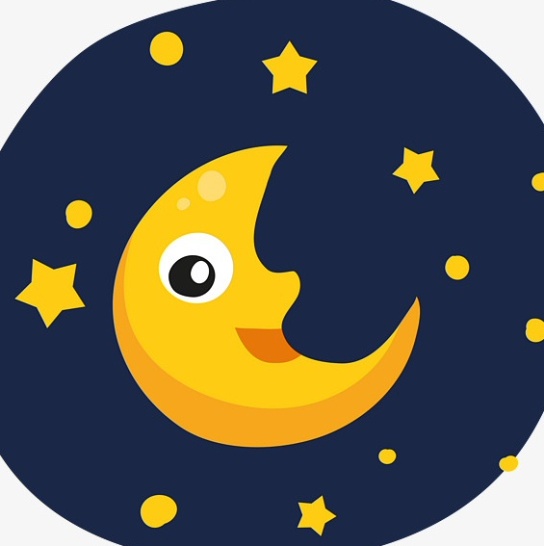 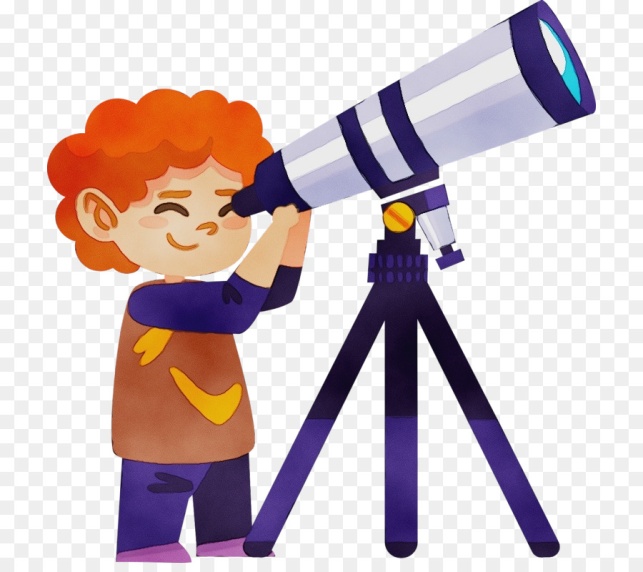 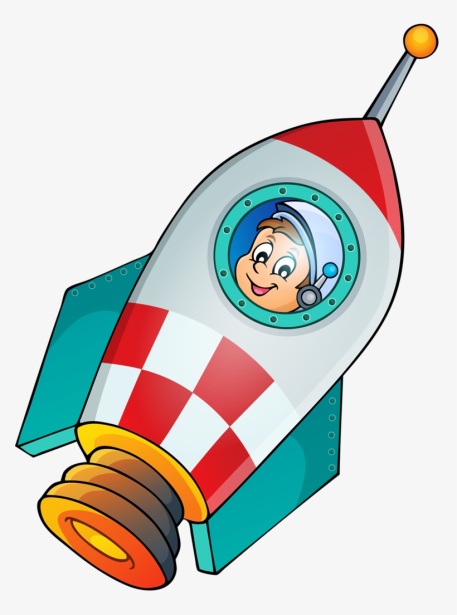 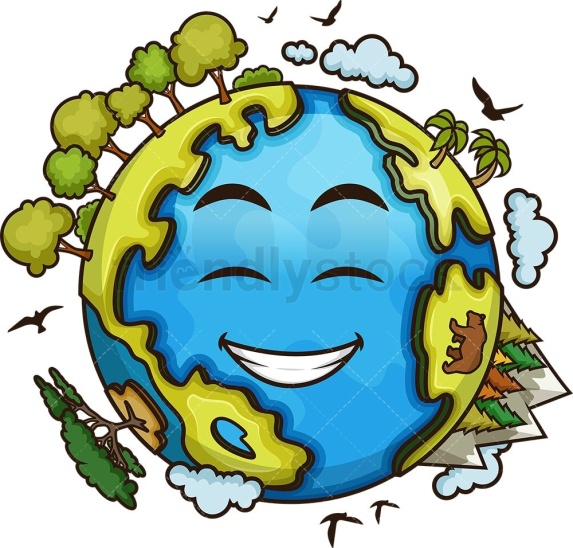 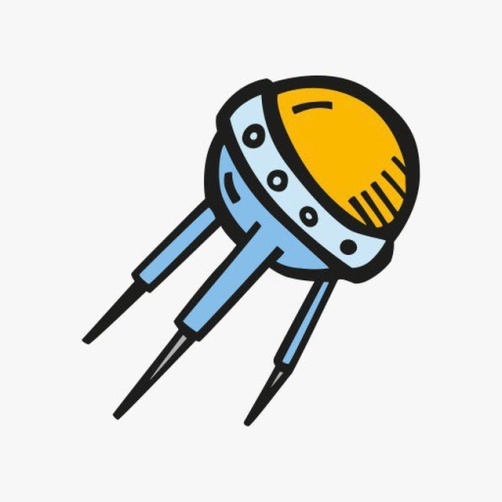 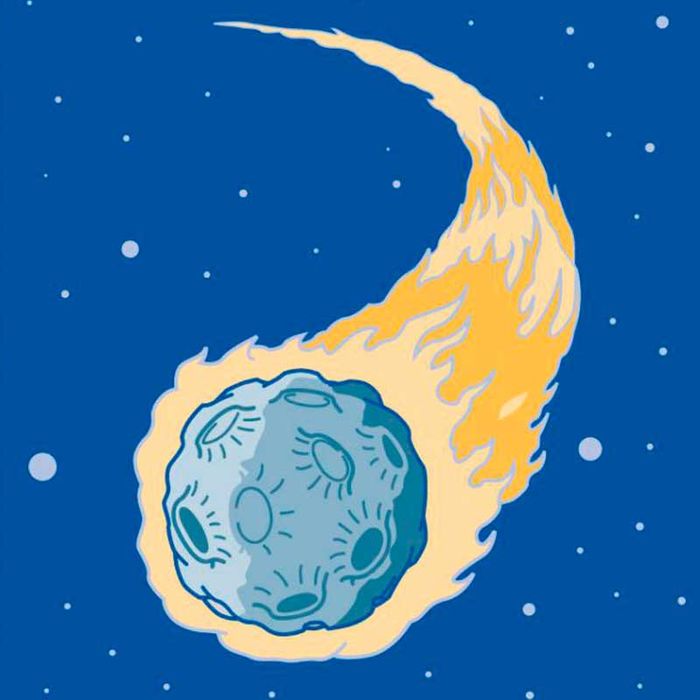 Физкультминутка
По музею мы шагаем 
Много видим
Много знаем 
Экспонаты и планеты 
Космонавтов и ракеты
Стать хотим героями! 
Как Гагарин и Леонов 
Будем в космос мы летать
И Россию прославлять!
Транспорт космонавта:
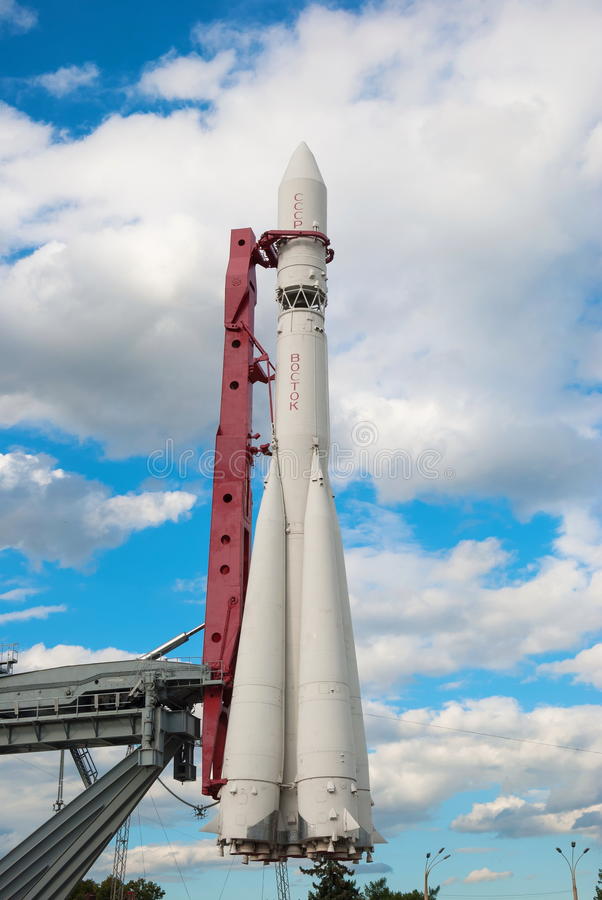 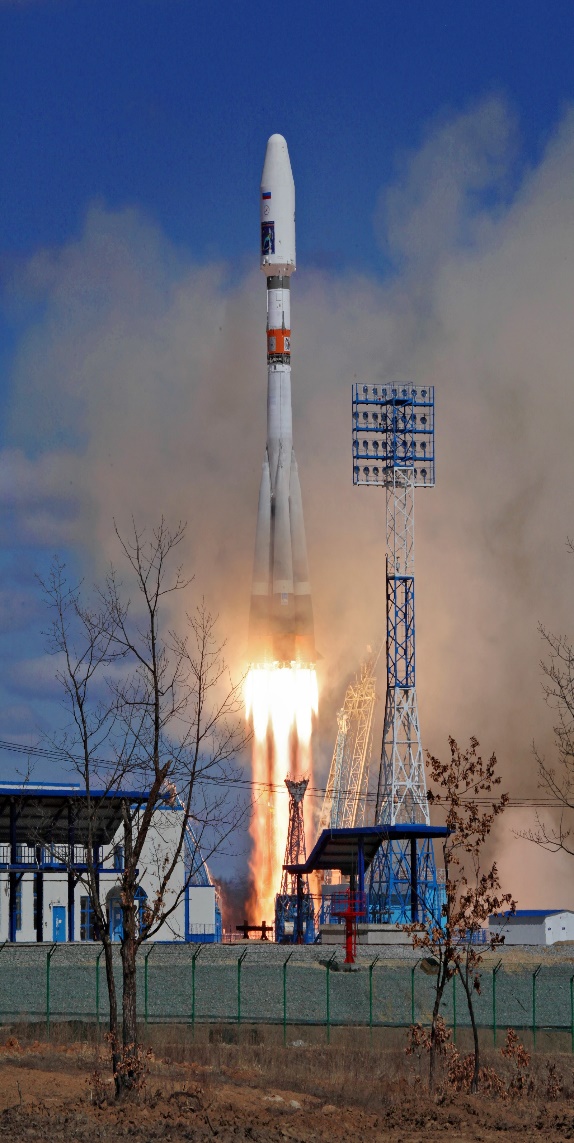 Космический корабль«СОЮЗ»
Космический корабль«ВОСТОК»
Космический корабль«ВОСХОД»
Мы сейчас все космонавты,
Как Гагарин, как Титов
Экипаж ракеты нашей
В космос вылететь готов
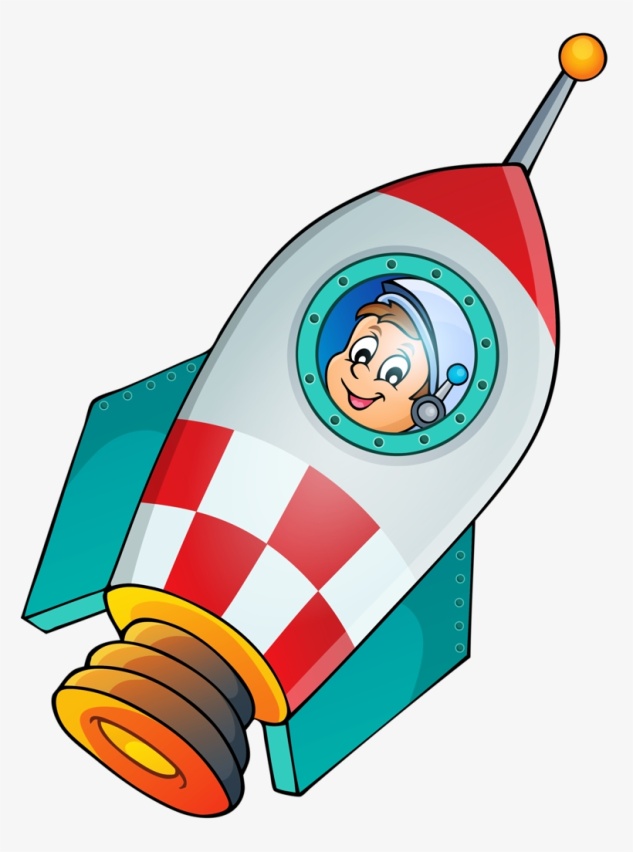 Путешествие обратно в группу:
Закрываем мы глаза, видеть можем чудеса
И ракеты, и кометы, метеоры и планеты.
Космонавтов будем чтить
Нашу Родину любить!